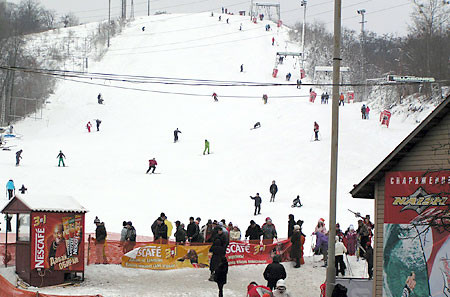 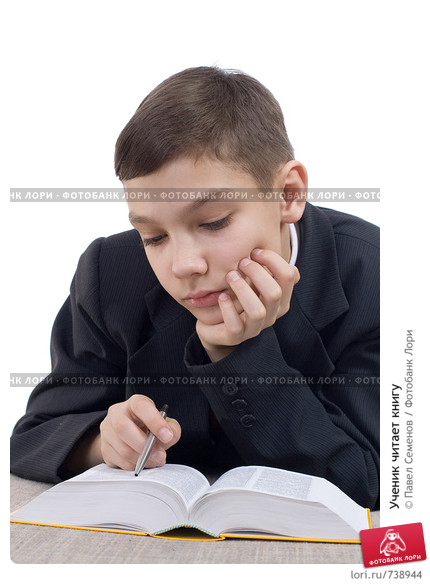 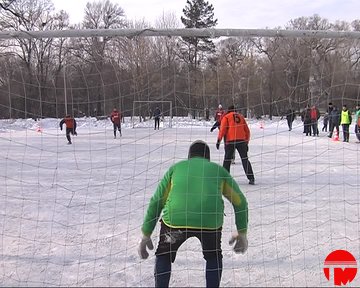 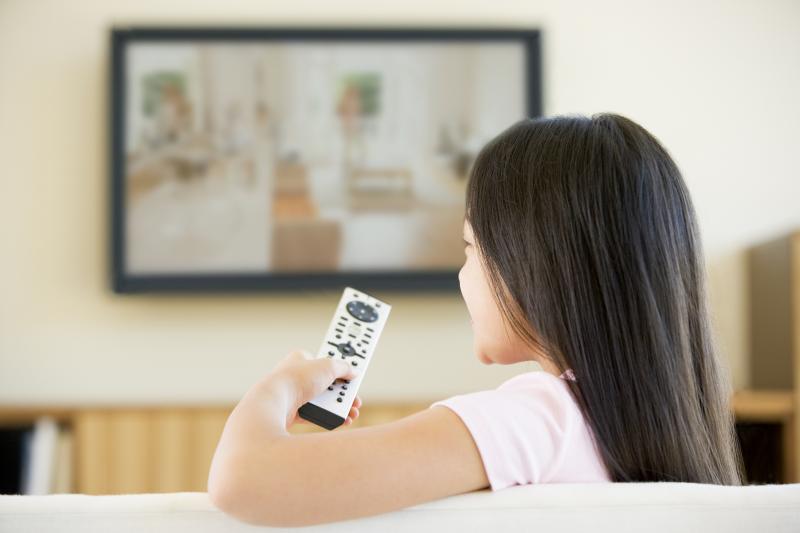 Школ деч  вара
После школы
Ече дене мунчалтем
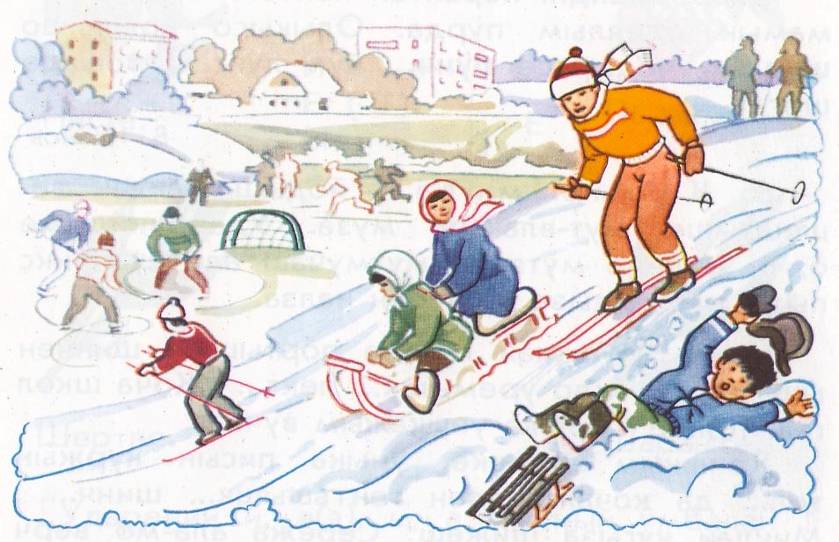 Книгам лудам
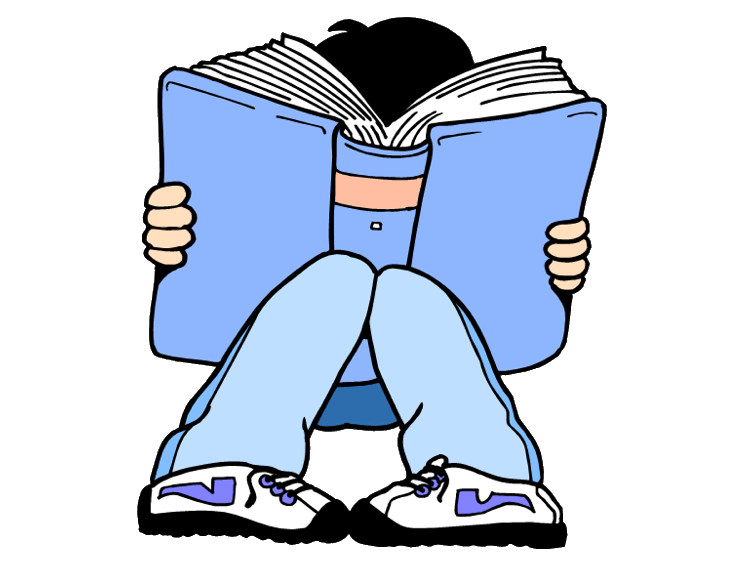 Телевизорым ончем.
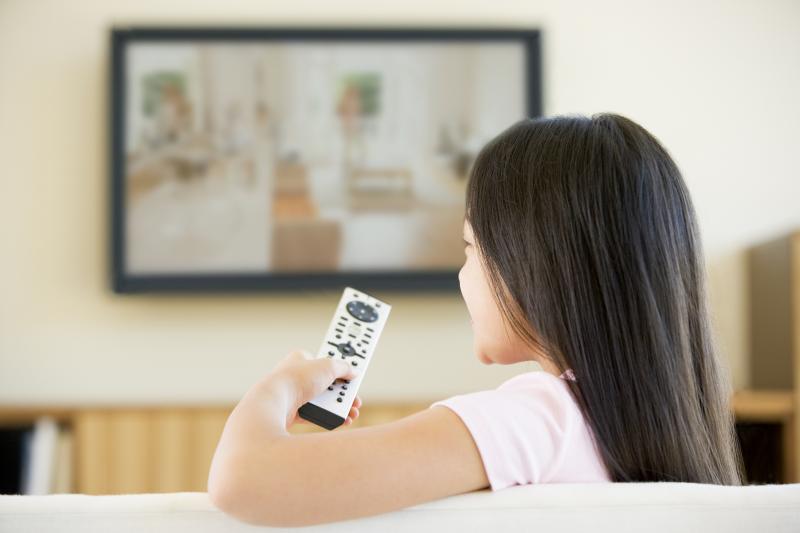 Модам
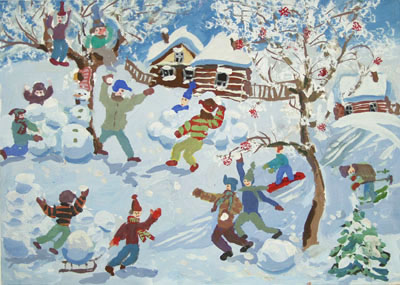 Школ деч вара тый мом ыштет?
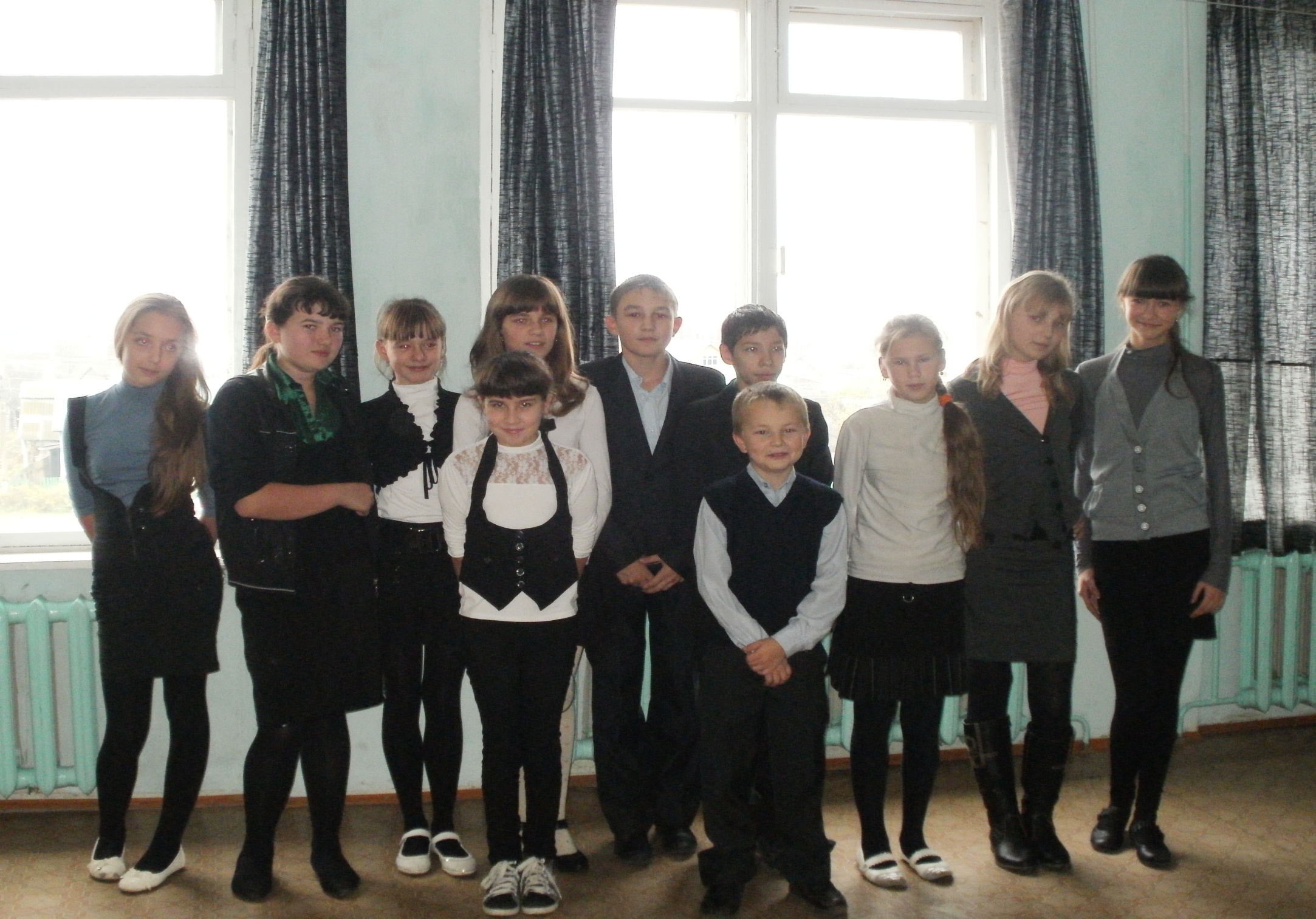